МБДОУ  детский сад № 159Вторая младшая группа «Ладушки»
Дистанционное обучение.
          
                         ЛЕПКА «ЦВЕТОЧЕК»

                   Воспитатели: Оспельникова Е.Н.
                                                         Скачкова В.В. 

                                        Тверь, 2020
Мы продолжили формировать умение отщипывать маленькие кусочки пластилина от куска и скатывать из них шарики диаметром 5-7 мм, надавливать указательным пальцем на пластилиновый шарик, прикрепляя его к основе, размазывать надавливающим движением указательного пальца пластилин на картоне; развивать интерес к работе с пластилином; развивать мелкую моторику; воспитывать желание доделывать работу до конца.
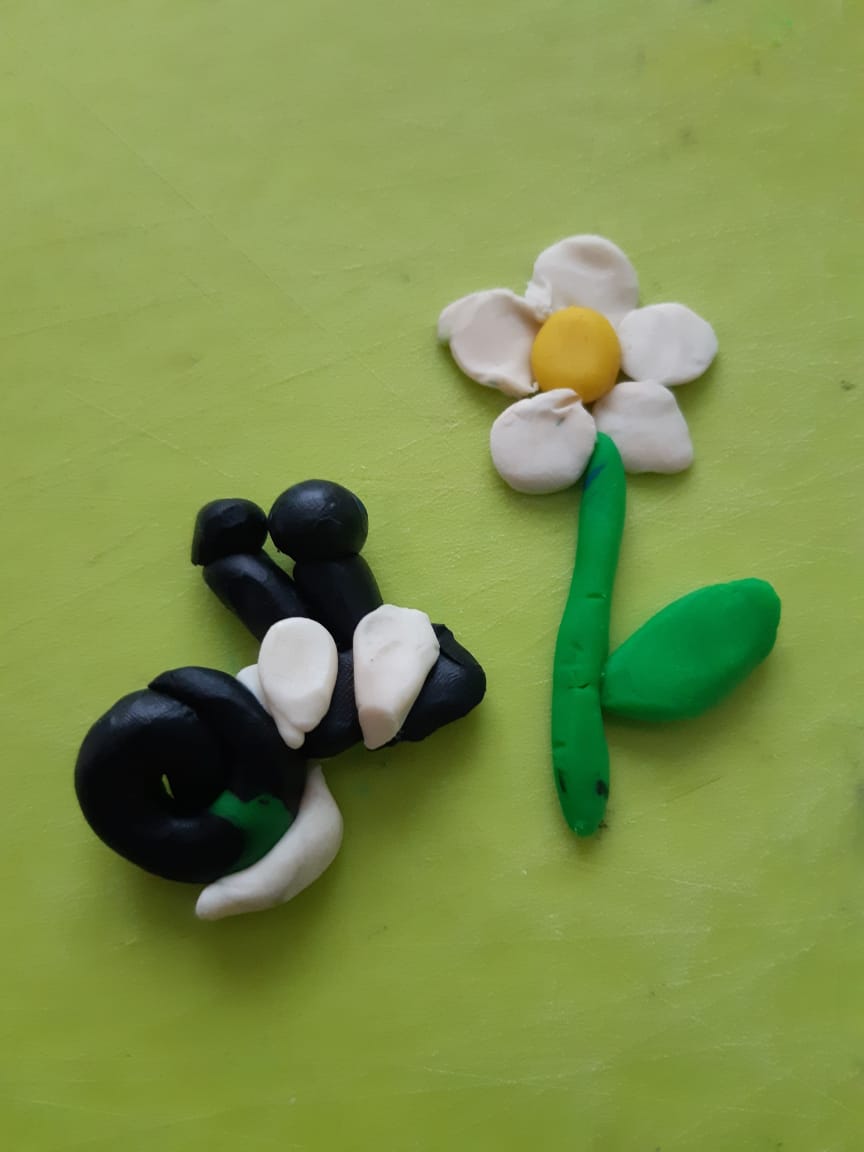 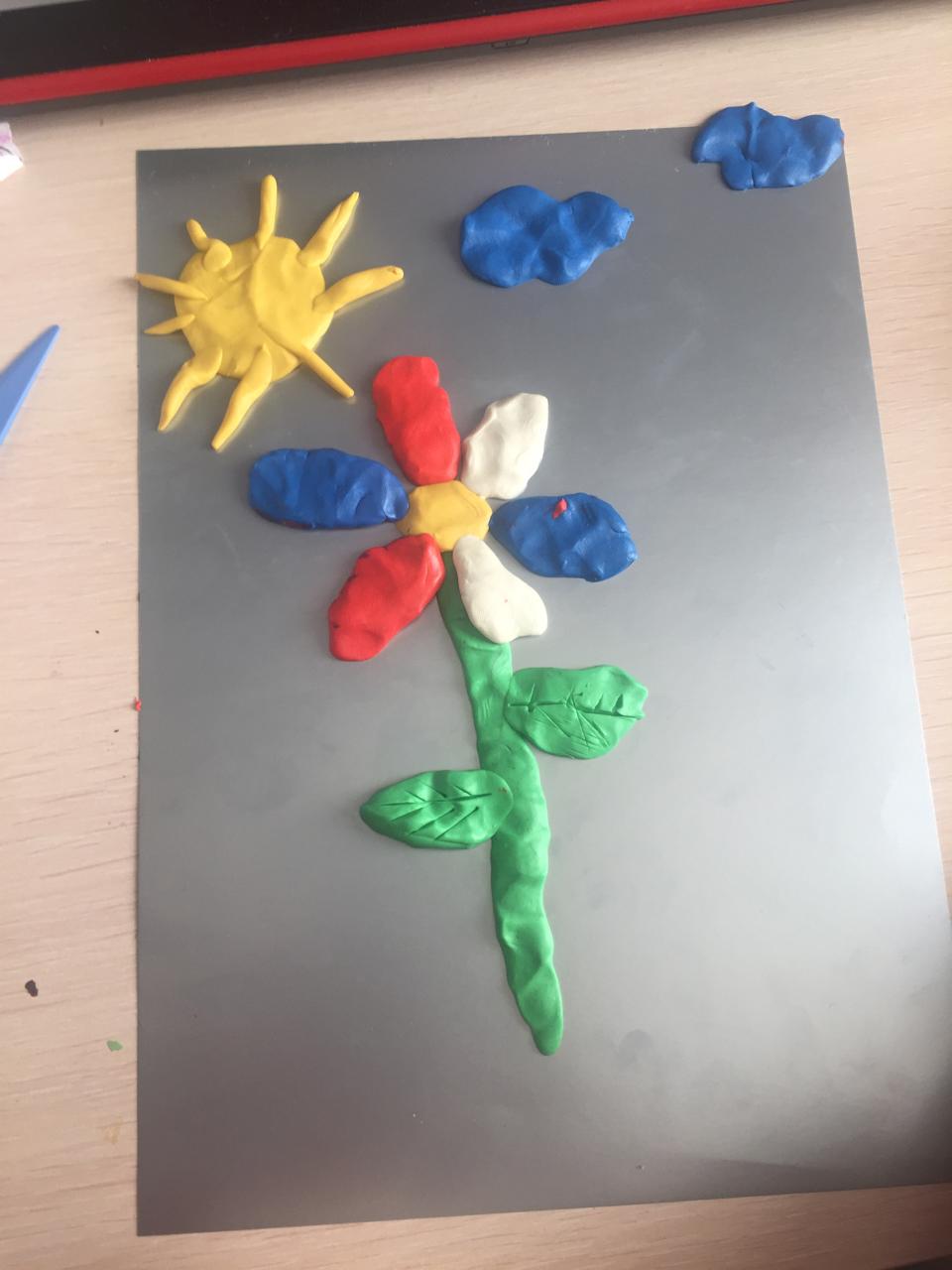 Спасибо за внимание!